מאגר בחינות
דודו חיו 301127437
חטמוב יעקב 021996913
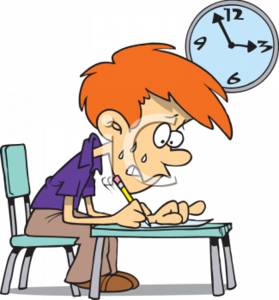 מאגר מקוון מבוסס על אתר אינטרנט בוא יהיה ממשק להורדת בחינות וממשק ניהול והעלאת בחינות.
יש ביקוש במבחנים בתקופות המבחנים משנים קודמות ואין באמת מקום שנמצא בו מאגר גדול של מבחנים מסודר ומקוטלג לפני שם מרצה וכדומה ...
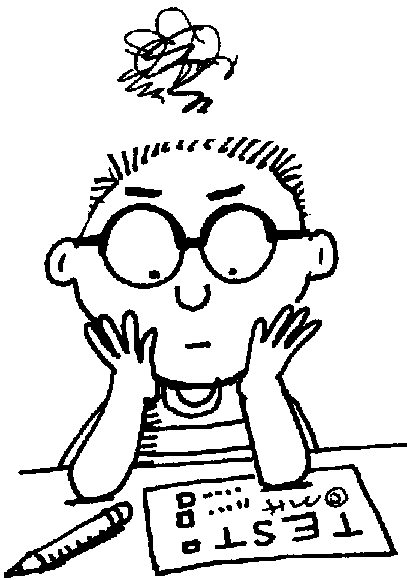 אתר כזה נדרש לכל מכללה או מוסד למודים. לא תמיד מוסד לימודים יכול להתעסק באתר מסוג זה ובד"כ העבודה נופלת על הסטודנטים, לדוגמא, המכללה להנדסה האקדמית בירושלים לא טרחה להקים אתר בחינות לטובת הסטודנטים.
מוכרת בעולם התכנות ומשתמשים בה אתרים כמו פייסבוק וויקיפדיה PHP  שפת התכנותויאהו.לכן שפה זו קוראת לנו להשתמש בה ולראות את היכולות שלה, לכן היא מעניינת ואנחנו ניגש אליה על מנת לבנות את הפרוייקט.
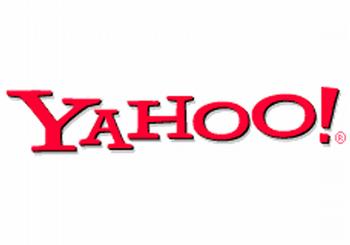 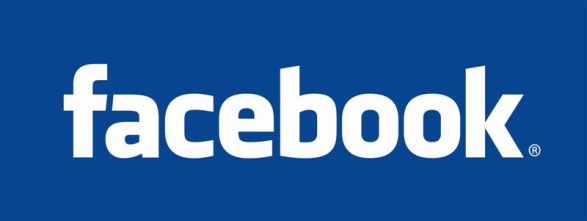 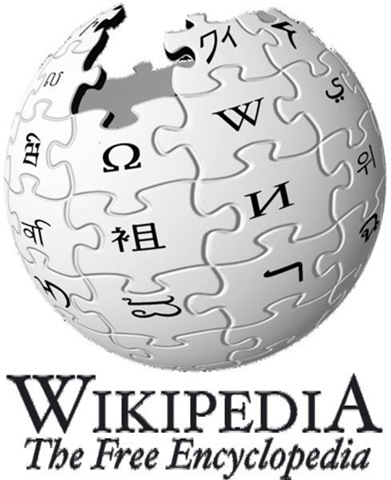 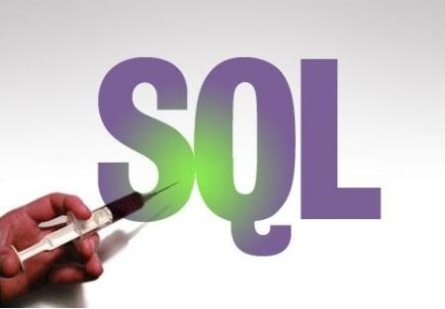 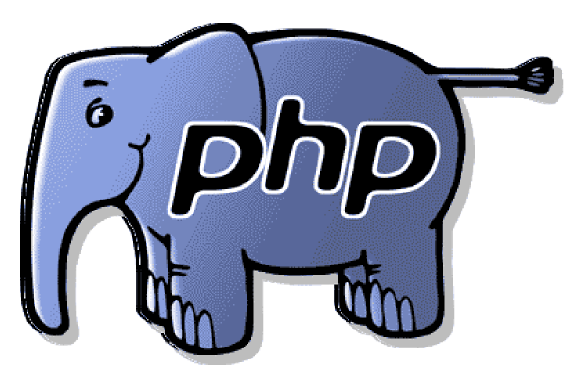